Nanotechnology
Introduction
Yousof Farrag
Master student at Universidad Autónoma de Madrid
Scheme
What is nanotechnology?

 Why Nanotechnology?

Tools of Nanotechnology

Applications Of Nanotechnology:
Nanoelectronics (transistors)
Solar cells
Nanomedicine:
Nanogold
Iron oxide nanoparticles
Nanosensors
What is Nanotechnology?
One nanometer
    = 1/1,000,000,000 (1 billionth) of a meter
    = 1/1,000,000 (1 millionth) of a millimeter
    = 1/1,000 (1 thousandth) of a micron
    = 10 Angstroms.

One inch = 25,400,000 nm.
What is Nanotechnology?
The head of a pin is roughly 2 mm = 2,000 µm  = 2,000,000 nm.

A human hair is roughly 1/10 mm = 100 µm = 100,000 nm in diameter. 

A typical cell is 1/40 mm = 25 µm = 25,000 nm. 

A red blood cell is roughly 10 µm = 10,000 nm. 

A DNA strand is roughly 2 nm wide. 

A typical atom is roughly 0.1-0.2 nm = 1-2 Angstrom.
What is Nanotechnology?
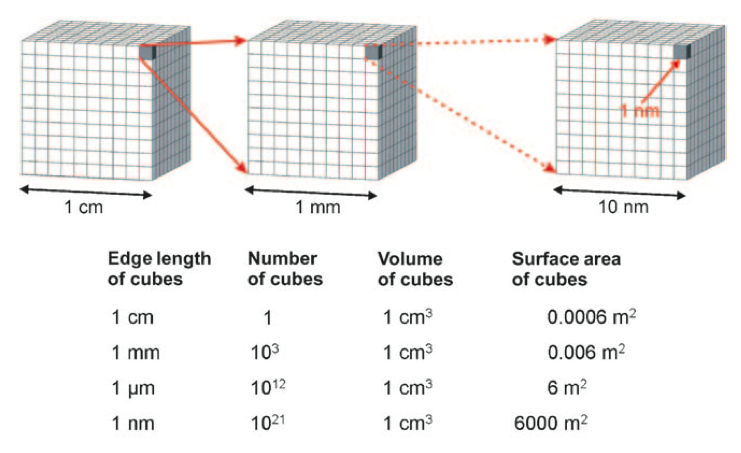 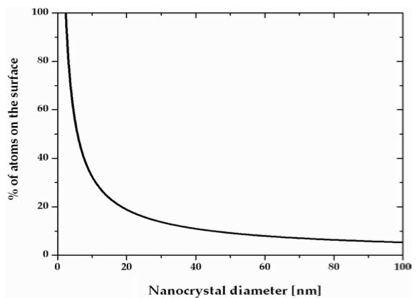 What is Nanotechnology?
It refers broadly to a field of applied science and technology whose unifying theme is the control of matter on the atomic and molecular scale, normally 1 to 100 nanometers, and the fabrication of devices within that size range.
Why Nanotechnology?
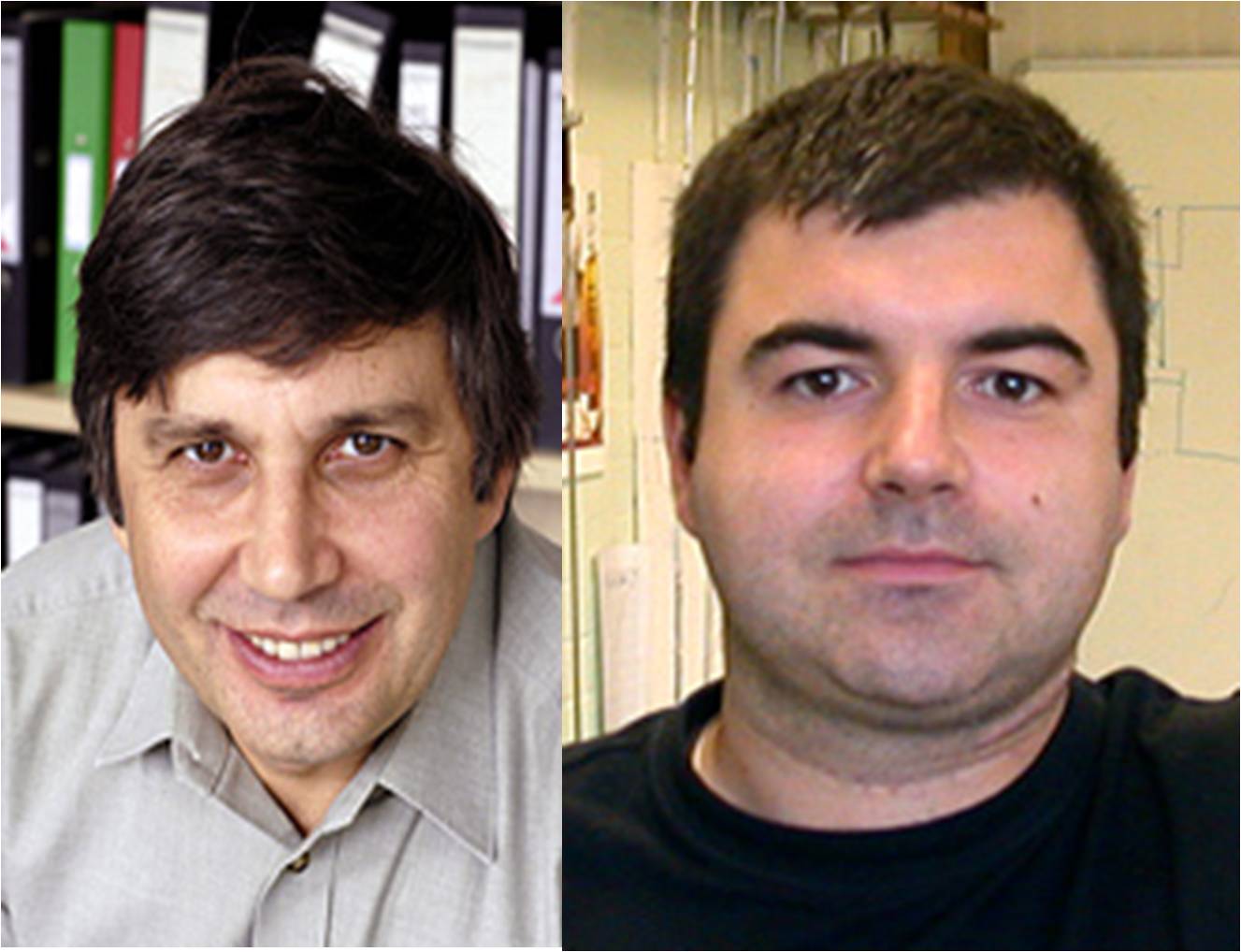 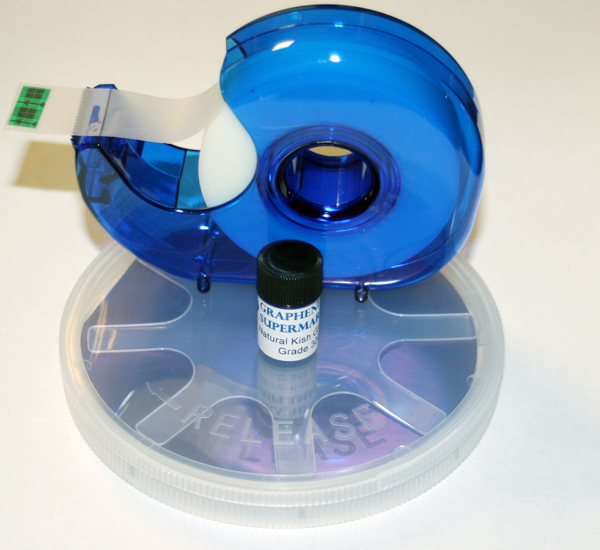 Konstantin Novoselov
Andre Geim
Why Nanotechnology?
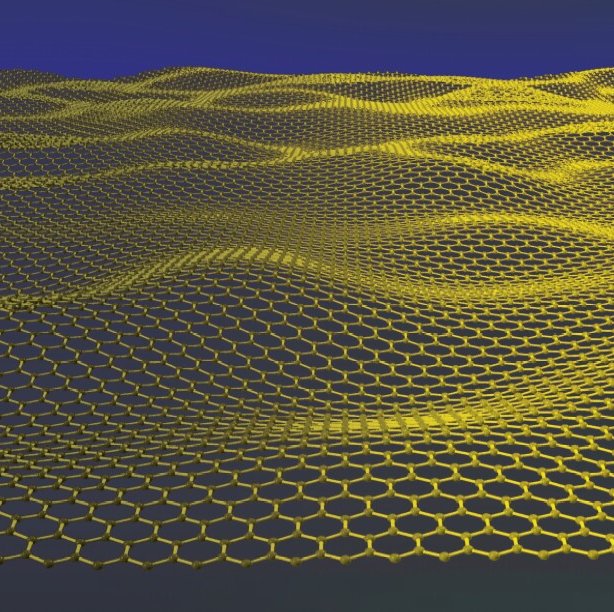 Graphene


Strenght
Flexibility
Conductivity.......
Why Nanotechnology?
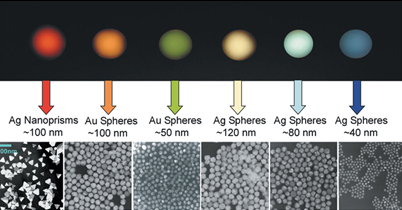 Gold ..
Tools of Nanotechnology
Synthesis
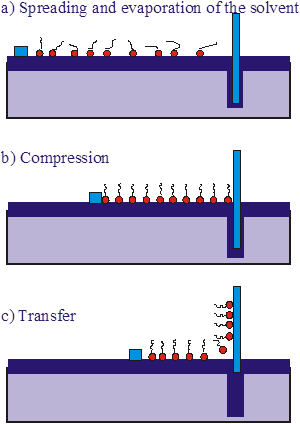 Bottom-up = Nanochemistry
materials and devices are built from molecular components which assemble themselves chemically by principles of molecular recognition
 Ex. Langmuir-Blodgett technique
Tools of Nanotechnology
Synthesis
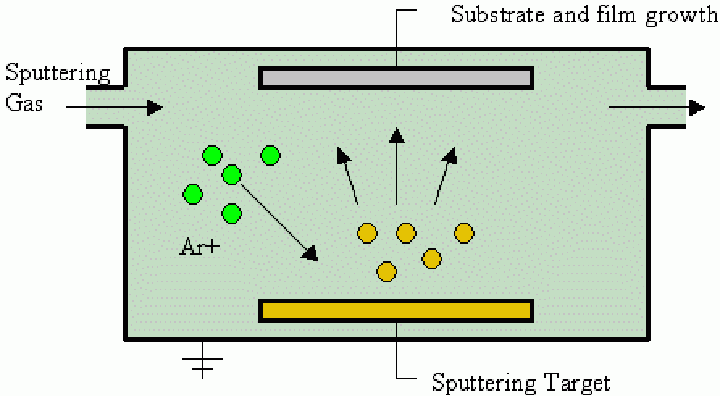 Top-down = Nanophysics: nano-objects are constructed from larger entities without atomic-level control. 
Ex. Physical vapour deposition
Tools of Nanotechnology
Microscopes
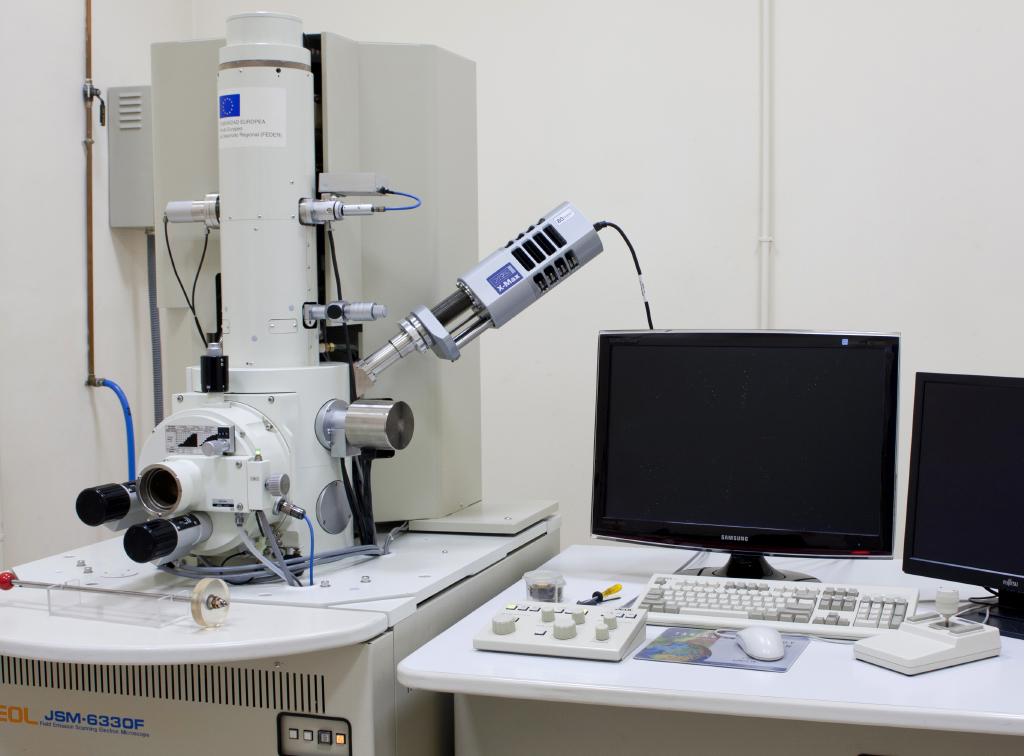 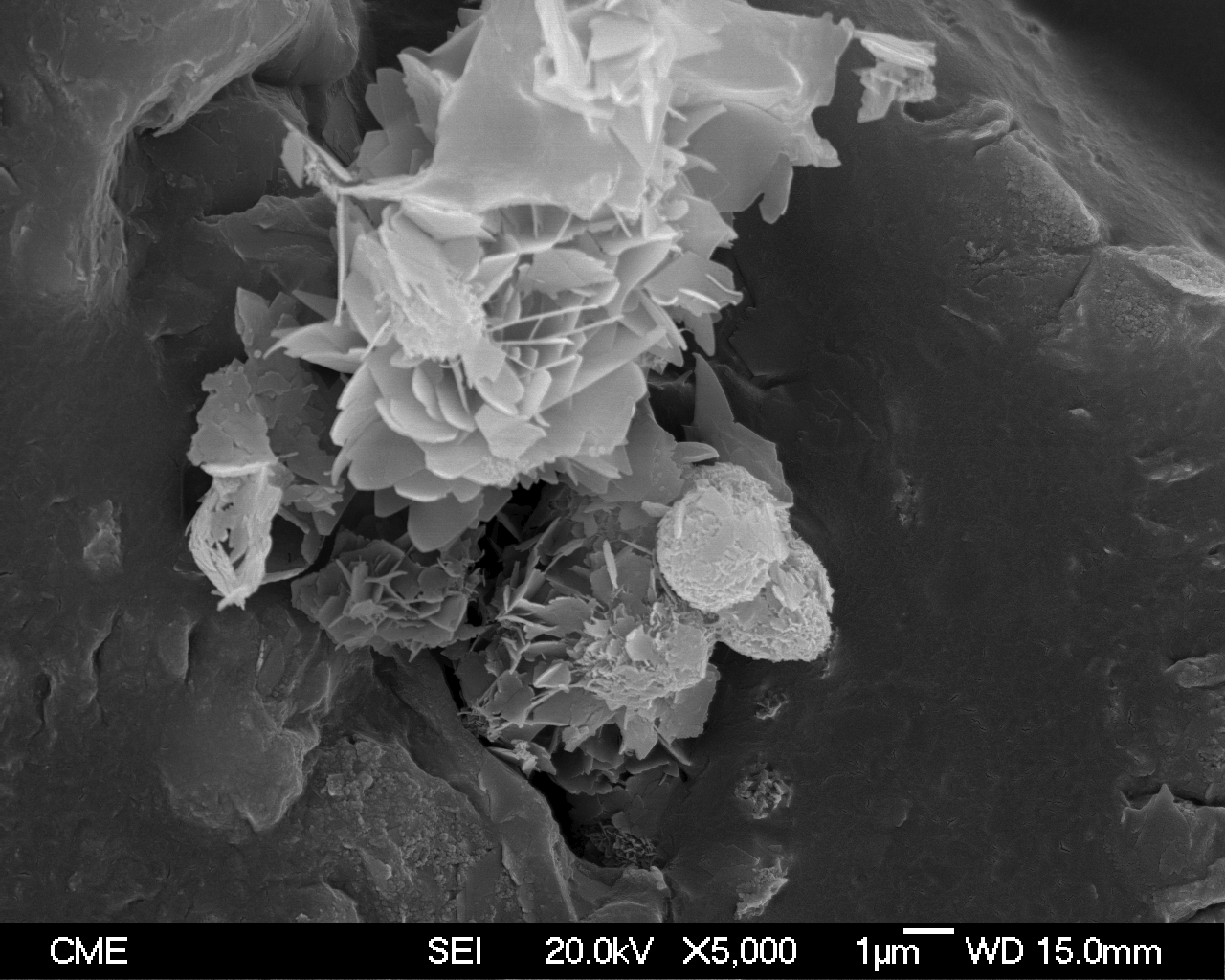 SEM Image of
Calcium Phosphate microparticles on the surface of hydrogel
Electron Microscopes
SEM
For Surfaces
Tools of Nanotechnology
Microscopes
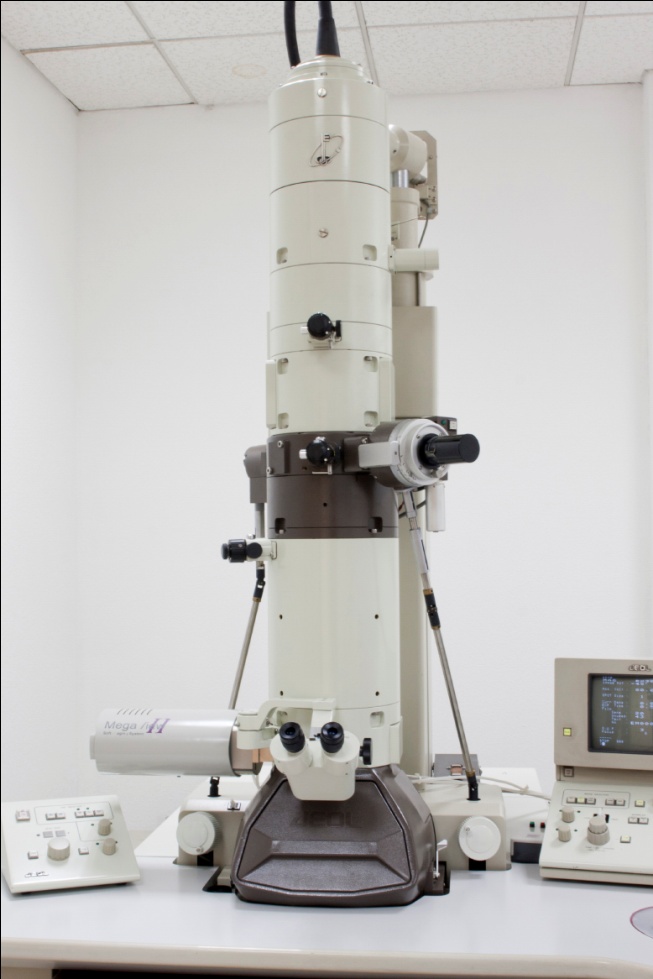 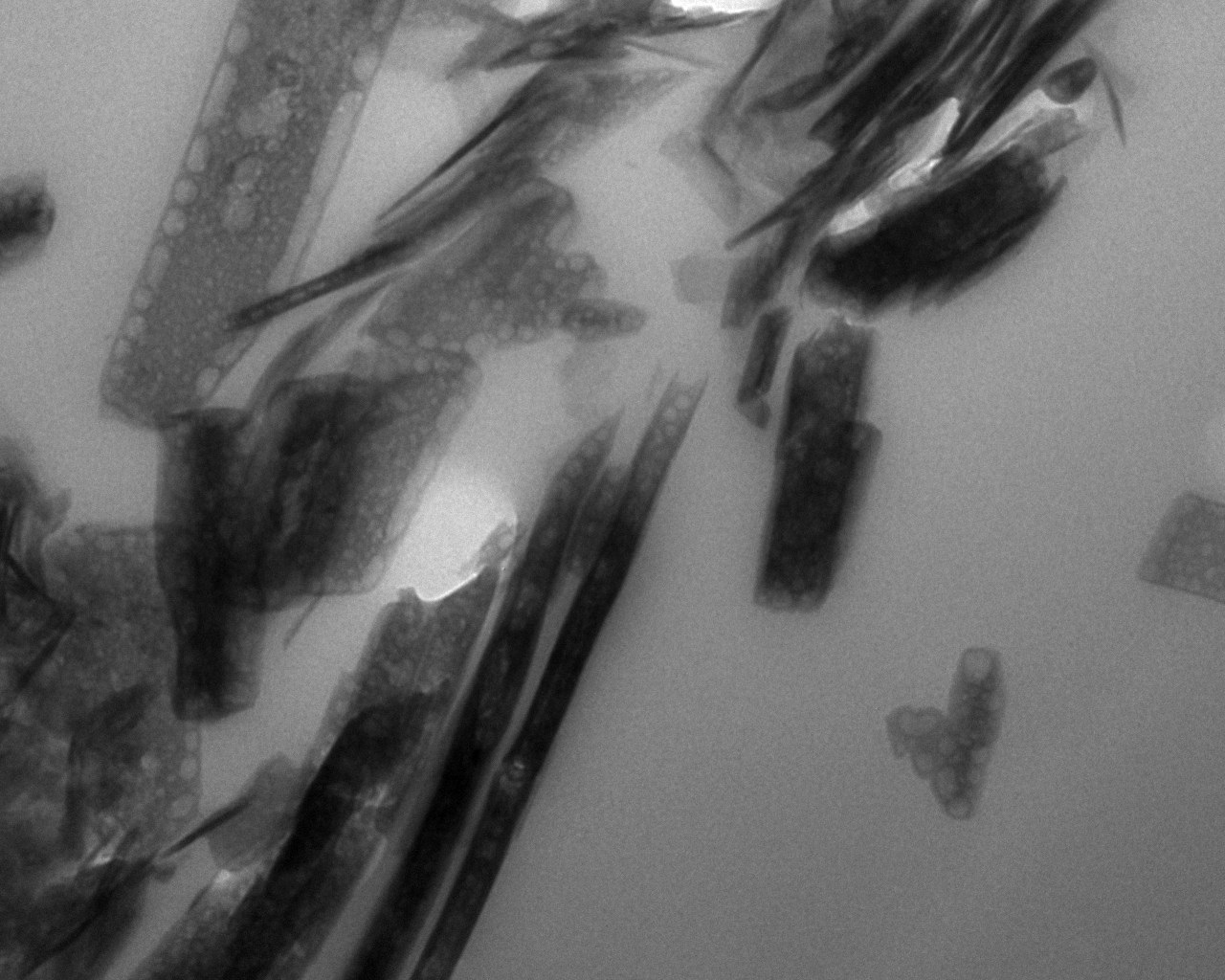 Electron Microscopes
TEM
For Matrix
TEM Image of
Calcium Phosphate microparticles Inside the hydrogel
Tools of Nanotechnology
Microscopes
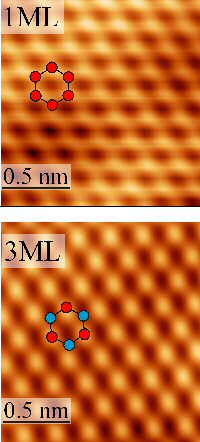 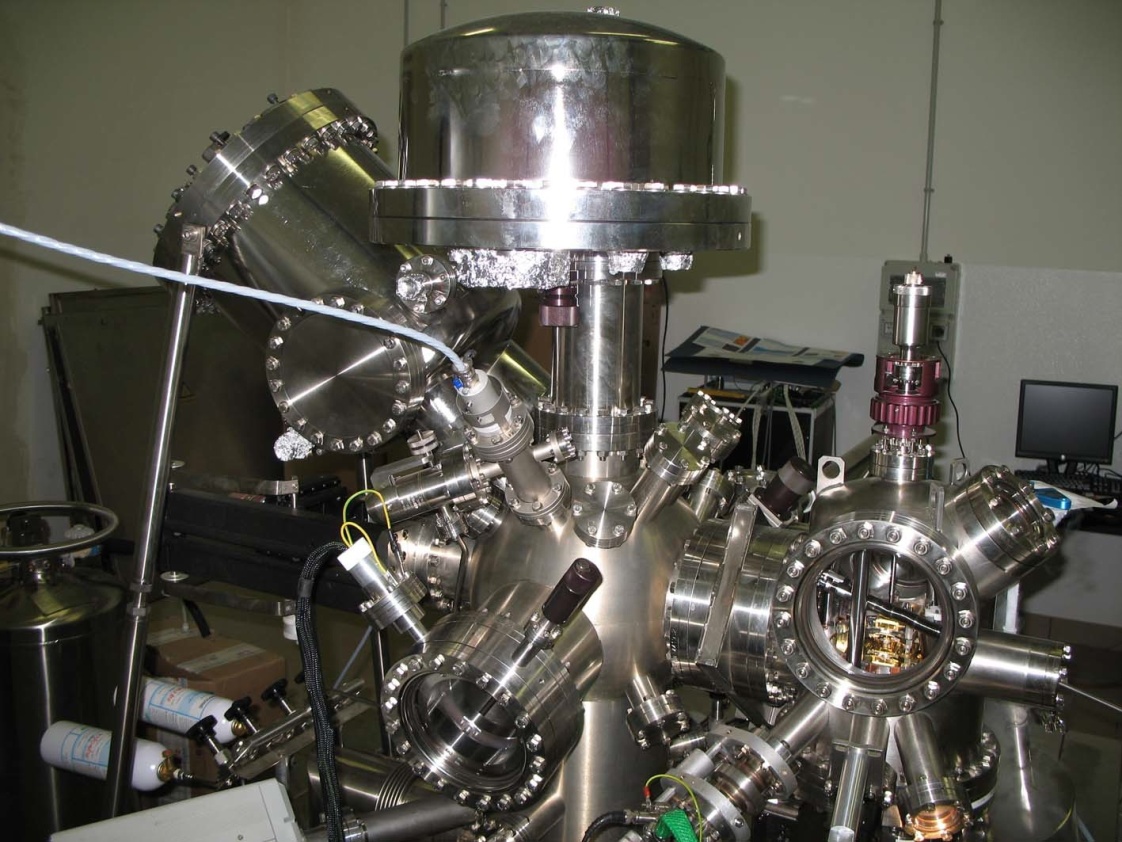 STM image for carbon monolayer (graphene)
STM
Applications of Nanotechnology
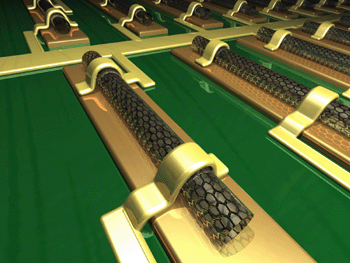 NanoElectronics
Applications of Nanotechnology
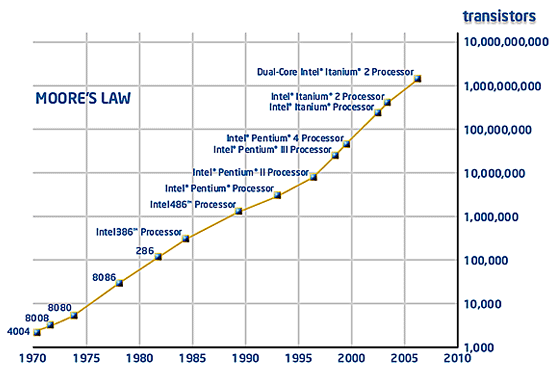 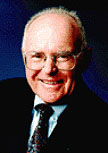 Applications of Nanotechnology
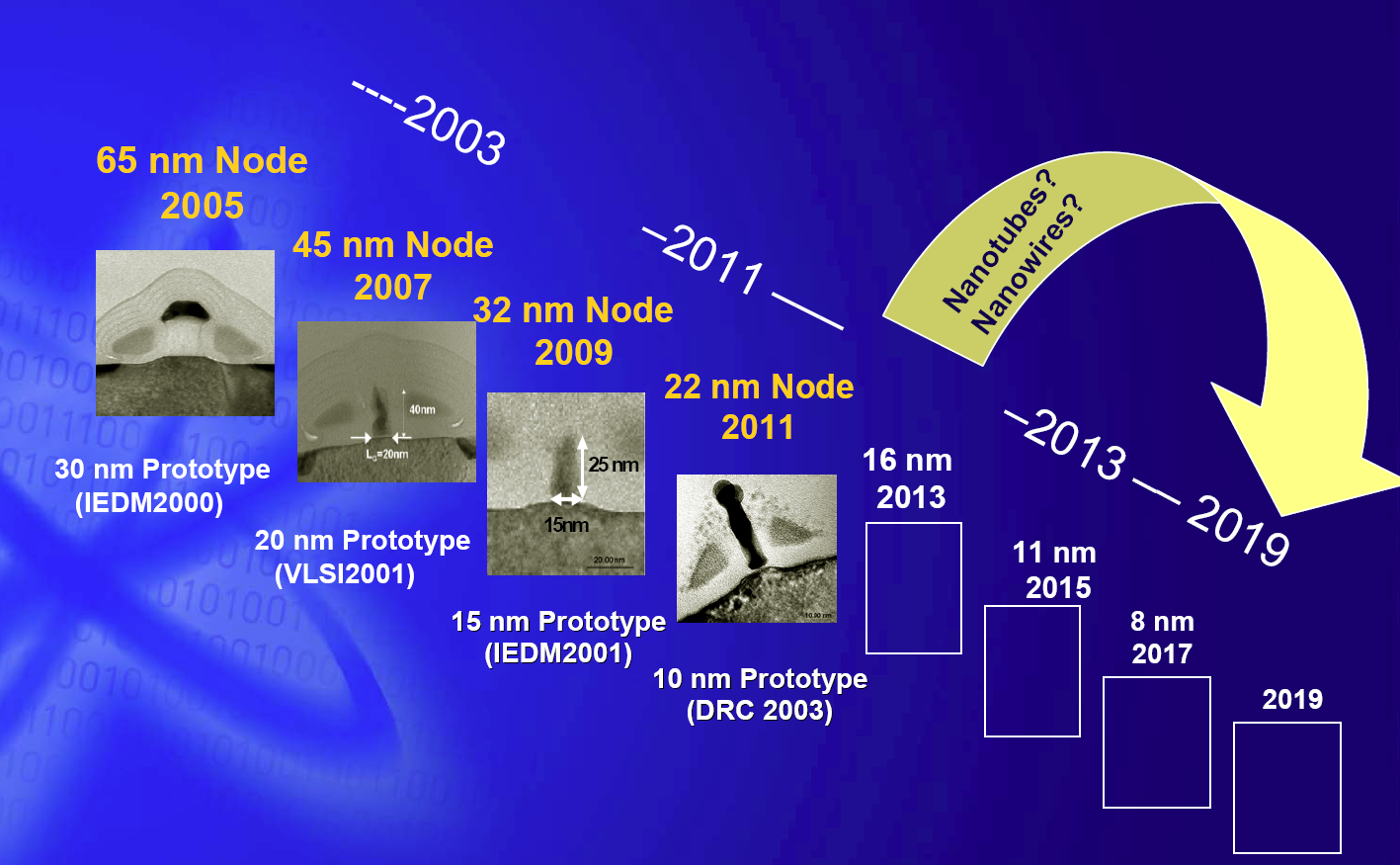 Applications of Nanotechnology
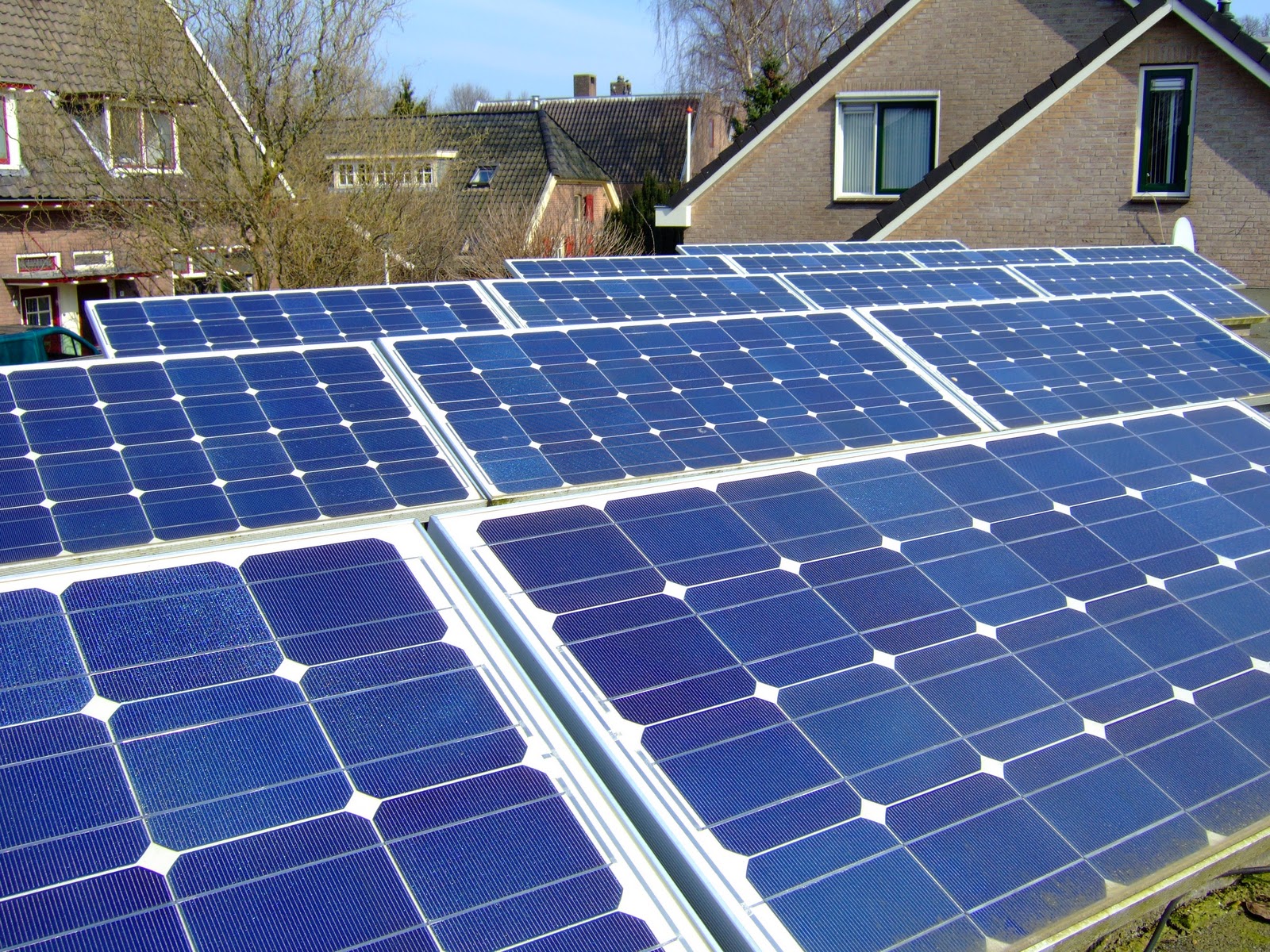 Solar Cells
Applications of Nanotechnology
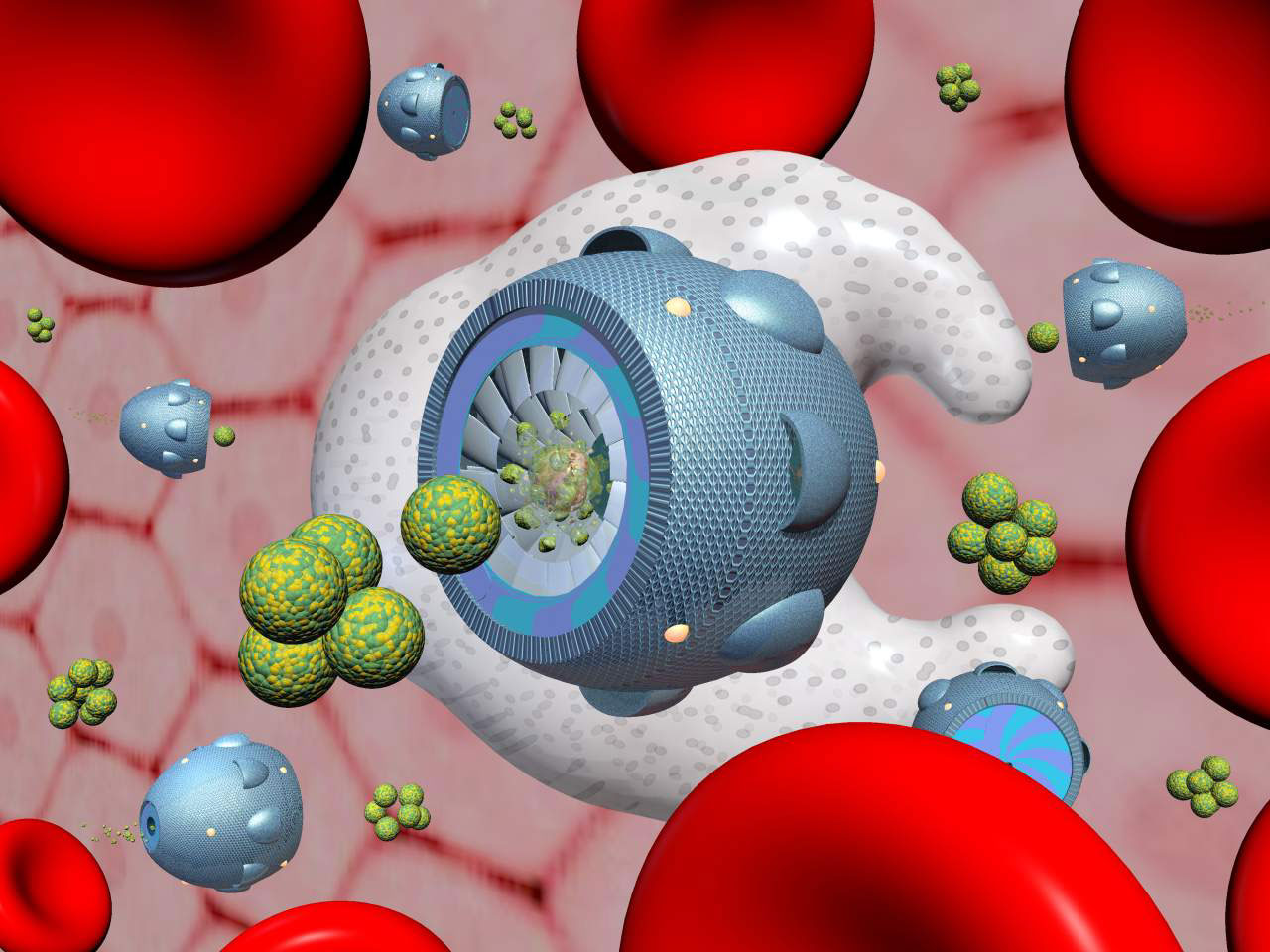 Nanomedicine
Applications of Nanotechnology
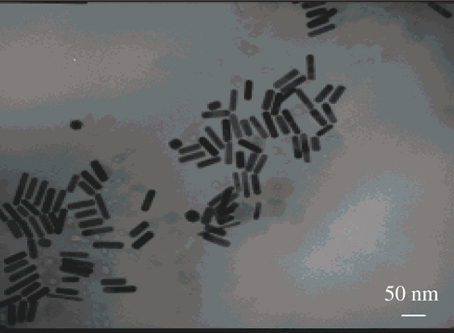 Gold Nanoparticles
Phototherapy
Cancer cell imaging
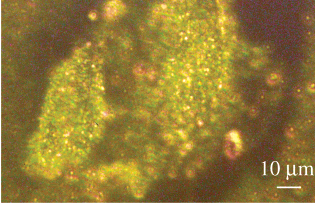 Applications of Nanotechnology
Iron Oxide Nanoparticles
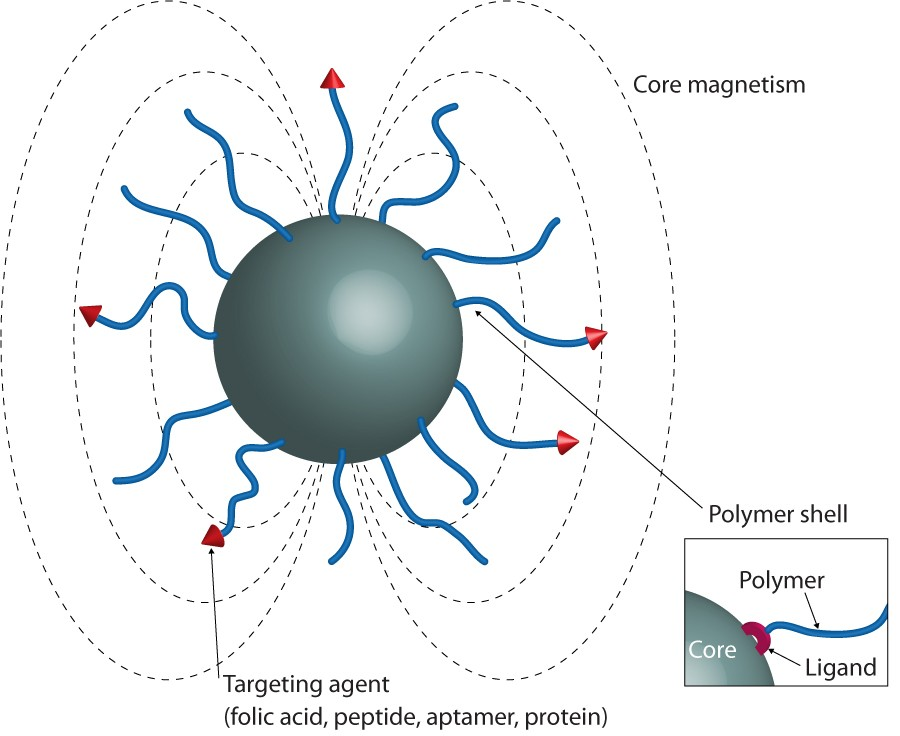 Biodegradable (Adv.)
Imaging
Drug delivery
Applications of Nanotechnology?
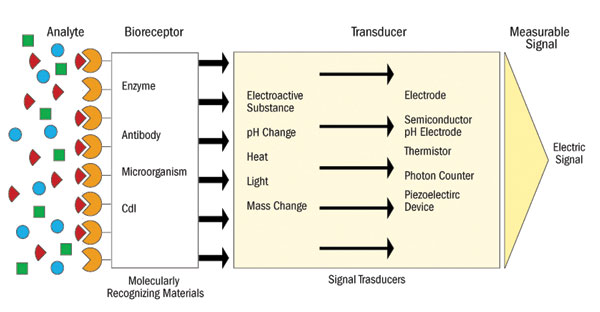 NanoBiosensors
Applications of Nanotechnology?
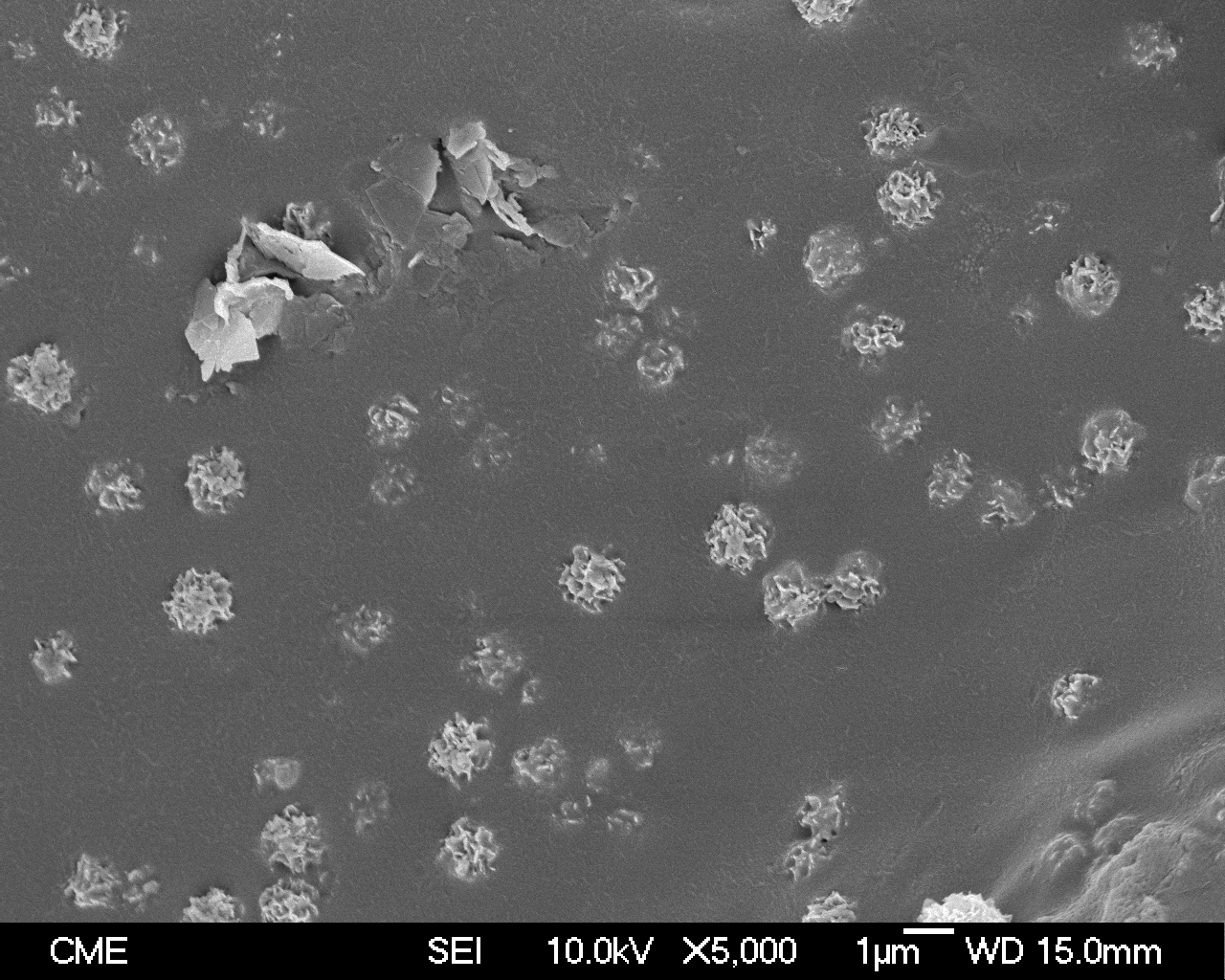 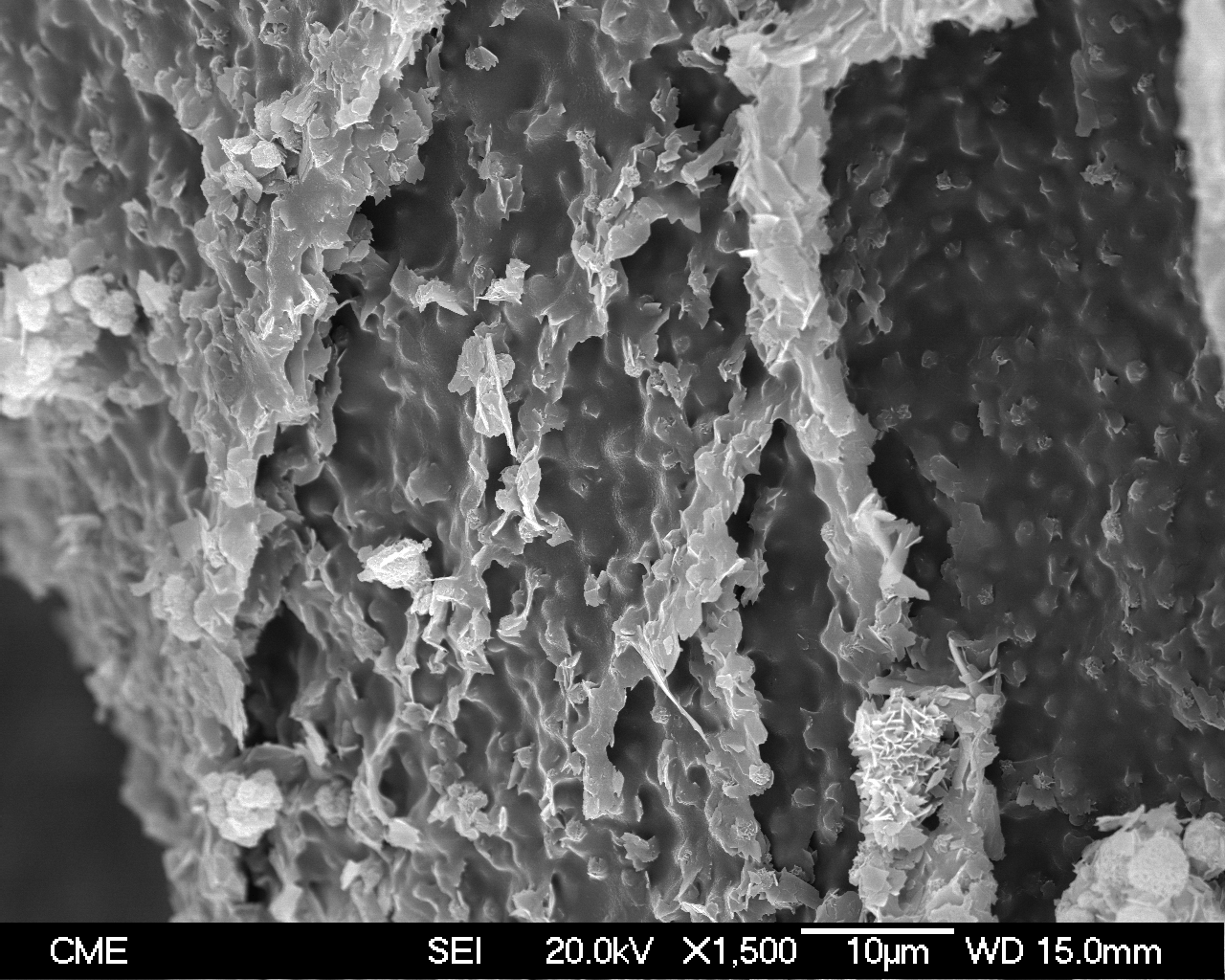 Calcium phosphate precipitation inside copolymer hydrogel by reaction diffusion method
References
Master lectures [molecular Nanoscience and nanotechnology], Faculty of science , Universidad Autónoma de Madrid.
Prof. Francisco M. Romero , Universidad de Valencia, Valencia, Spain.
Prof. Tomas Torres, Universidad Autónoma de Madrid, Madrid, Spain.
Prof. Fernando Langa , Universidad de Castilla-La Mancha , Toledo, Spain.
Prof. Juan José Palacios, Universidad Autónoma de Madrid, Madrid, Spain.
Prof.  María A. Díaz García, Universidad de Alicante, Alicante, Spain.
Prof. Carlos Untiedt Lecuona, Universidad de Alicante, Alicante, Spain.
Prof. María Luz Rodríguez Méndez, Universidad de Valladolid, Valladolid, Spain.
Cancer cell imaging and photothermal therapy in near-infrared region by using gold nanorods," Xiaohua Huang; Ivan H. El-Sayed; Wei Qian and Mostafa A. El-Sayed, J. Am. Chem. Soc.., 128, 2115-2120, (2006).
Wikipedia.
Thank You